Градусная сетка
Урок в 6 классе.
Учитель первой категории 
Школа №65 г. Рязани 
Любимцева С.В.
Какую форму имеет земля?

Как перенести изображения 
с глобуса на плоскость?
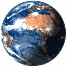 Переход от глобуса – к карте
При развертывании в плоскость поверхности земного шара образуются разрывы. Чтобы заполнить их, производят растяжения в местах разрывов. При этом возникают искажения углов, длин, линий, площадей.
По карте полушарий измерять расстояние с помощью масштаба можно только в частях, близких к экватору и среднему меридиану, где нет больших искажений длин, так как искажения увеличиваются от экватора к полюсам.
Что такое «ПОЛЮС» - ?
Точки выхода воображаемой земной оси на поверхность называются ГЕОГРАФИЧЕСКИМИ ПОЛЮСАМИ
Что такое 
«ЭКВАТОР»?
ЭКВАТОР – воображаемая линия на поверхности Земли, проведенная на одинаковом расстоянии от полюсов
0°
ЭКВАТОР
ВОСТОК
ЗАПАД
Параллельно экватору  проходят линии параллели
ПАРАЛЛЕЛЬ  - это воображаемая линия на поверхности Земли, проведенная на одинаковом расстоянии от экватора
ПАРАЛЛЕЛИ К СЕВЕРУ И К ЮГУ ОТ ЭКВАТОРА НАЗЫВАЮТ В ГРАДУСНОЙ МЕРЕ ОТ 0 °
 ДО 90 °
40 °
20 °
90 °
с.п.
0°
20°
По параллелям определяют 
географическую широту
ЭКВАТОР
ВОСТОК
ЗАПАД
Счет параллелей ведут от нулевой параллели - экватора
ГЕОГРАФИЧЕСКАЯ ШИРОТА
Географическая   широта -   это расстояние от экватора до заданного объекта, выраженное в градусах от 0º до 90º.
северная широта
с.ш.
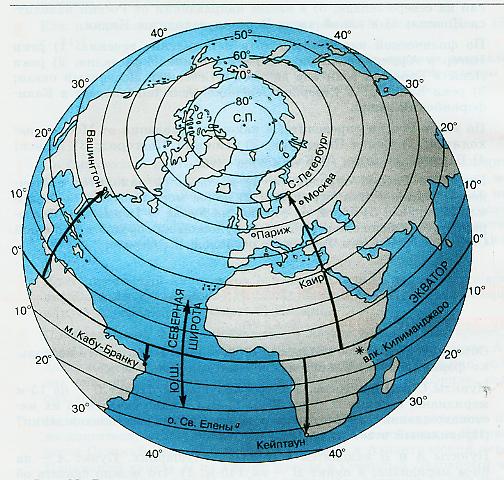 экватор
южная широта
ю.ш.
Алгоритм определения географической широты
Найти географический объект на карте.
Определить в каком направлении от экватора находится этот объект.
Определить широту параллели, на которой находится этот объект.
Записать полученный результат: …º (северной), (южной) широты.
Определите широту объектов:
Каир
Москва
Вашингтон
Кейптаун
Вулкан Килиманджаро
Канберра
Что такое «МЕРИДИАН» ?
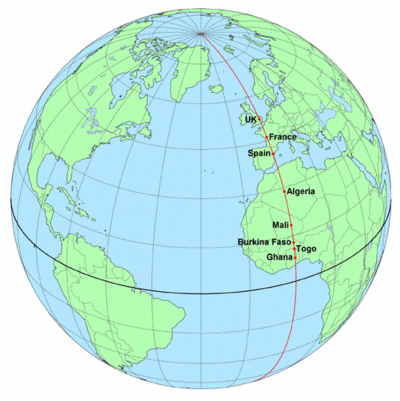 МЕРИДИАН – это воображаемая кратчайшая 
линия, проведенная по поверхности 
Земли между Северным и Южным полюсами
По меридианам определяют географическую долготу
ГЕОГРАФИЧЕСКАЯ ДОЛГОТА
Географическая долгота – это расстояние от нулевого меридиана до заданного объекта выраженное в градусах от 0° до 180°
восточная долгота
в.д.
западная долгота
з.д.
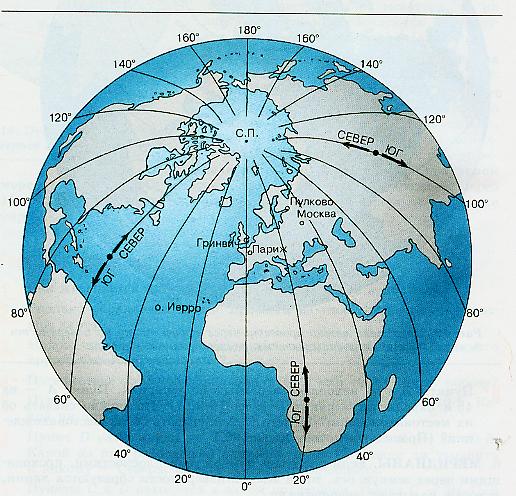 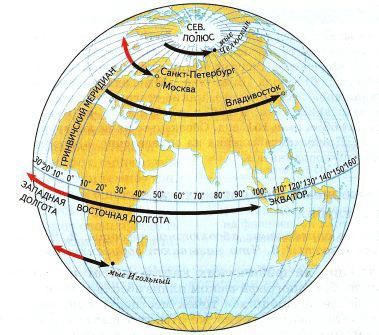 0 меридиан
Алгоритм определения географической долготы

Найти географический объект на карте.
Определить в каком направлении от нулевого меридиана находится этот объект.
Определить долготу меридиана, на которой находится этот объект.
Записать полученный результат: …º (западной), (восточной) долготы.
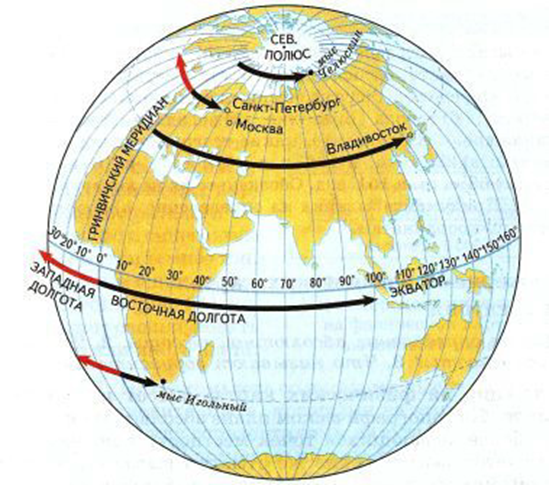 Определите долготу объектов
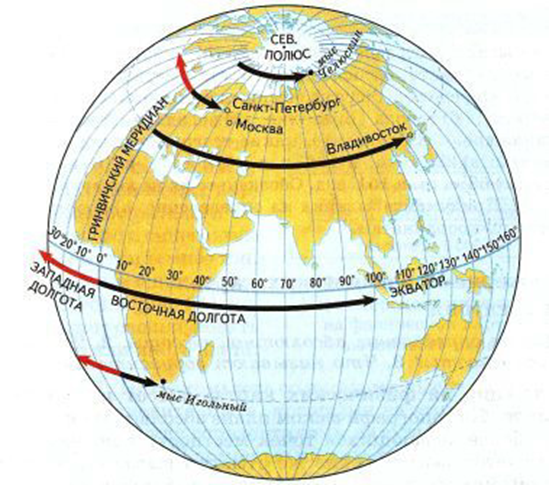 Санкт-Петербург
Москва
Владивосток
Мыс Игольный
Градусная сетка
ГЕОГРАФИЧЕСКИЕ КООРДИНАТЫ
ГЕОГРАФИЧЕСКИЕ КООРДИНАТЫ - широта и долгота, определяют положение точки на земной поверхности.
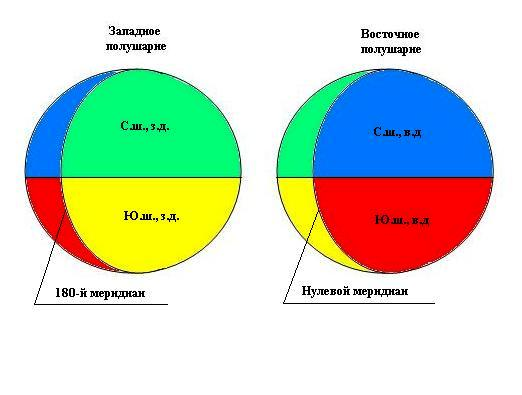 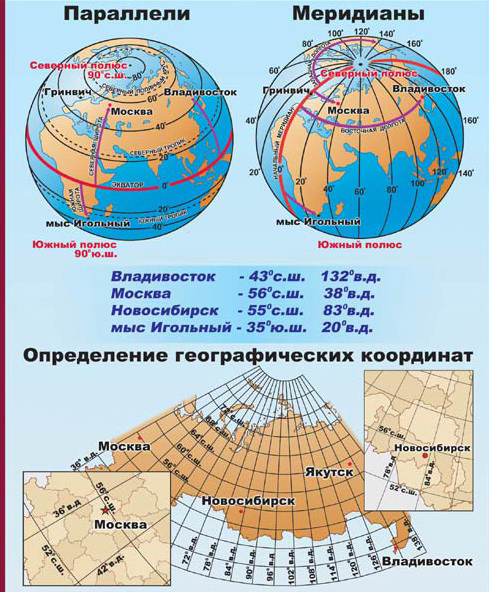 Варианты записи координат:
с.ш. в.д.           с.ш. з.д.
ю.ш в.д.           ю.ш. з.д.